GEOGRAFICKÁ OLYMPIÁDA Vybrané prímorské strediská cestovného ruchu  v Európe
Kategória   a
Nikoleta Mankovecká, II.A
cieľ
cieľom našej práce je priblížiť mesto Benátky a zlepšiť cestovný ruch v tejto oblasti  
mesto Benátky chceme v našej práci priblížiť čitateľom, aby sa o ňom dozvedeli viac a mali záujem toto mesto navštíviť
rozoberali sme históriu mesta ako aj jeho súčasnosť
dejiny a história mesta benátky
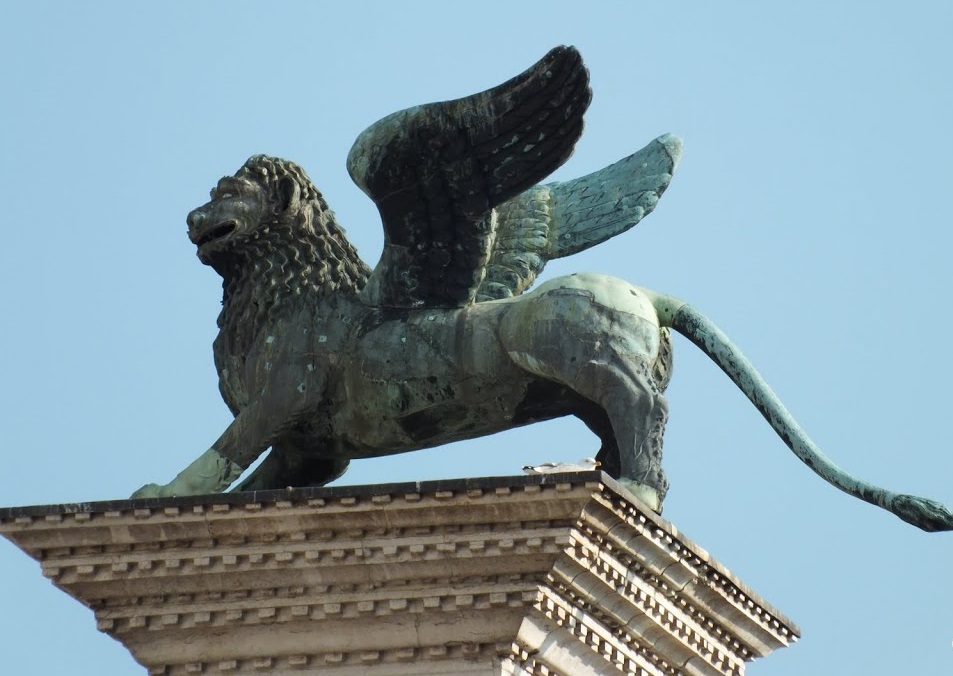 v tejto kapitole čitateľom predstavujeme pamiatky tohto mesta a jeho bohatú históriu
predstavujeme vám jednu z viacerých pamiatok tohto mesta – symbol svätého Marka, teda okrídlený lev
základná fyzicko-geografická charakteristika benátok
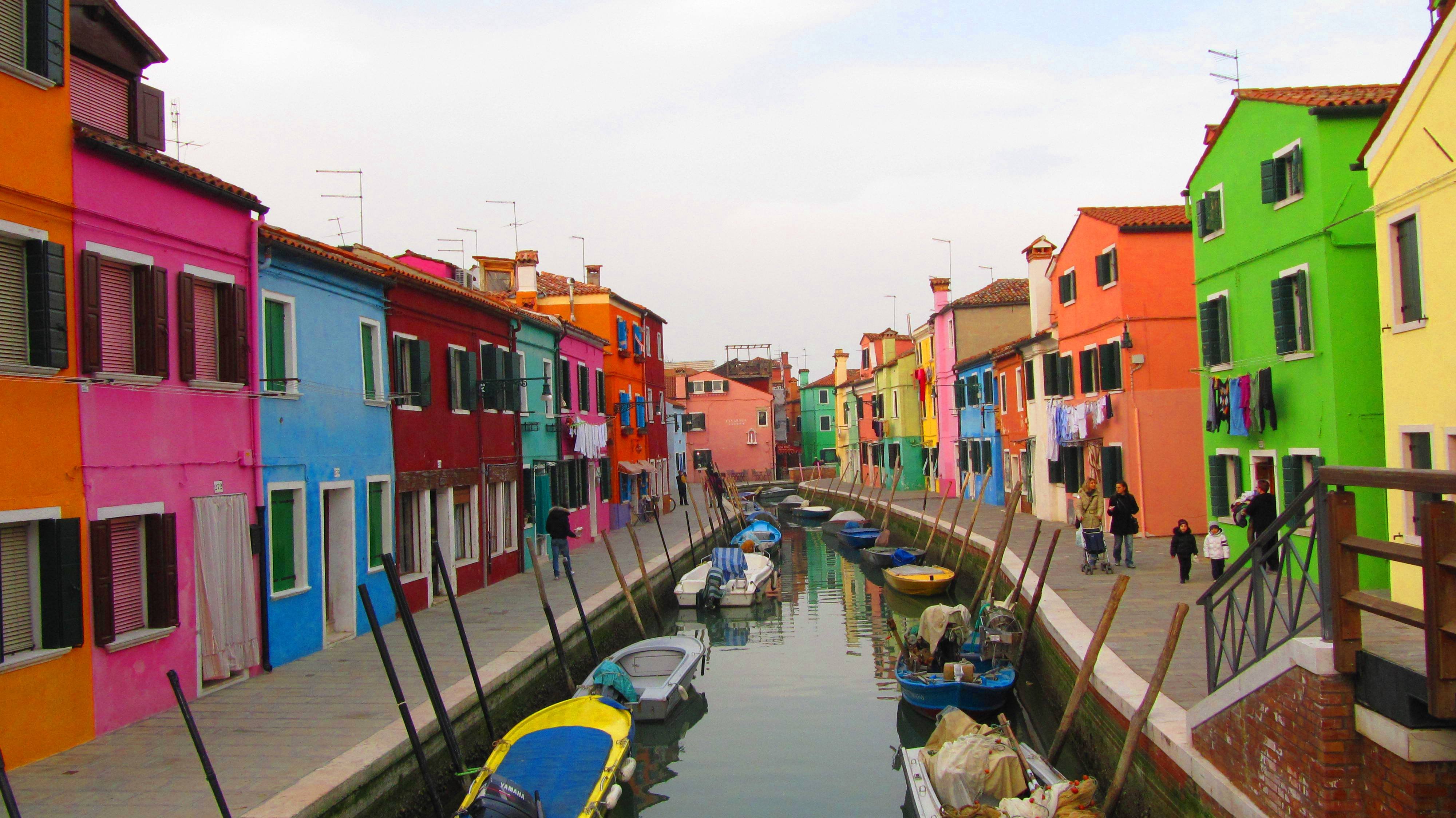 ďalšia kapitola je venovaná fyzicko-geografickým podmienkam tohto mesta
rozloha Benátok je 414,57 km štvorcových
poloha - prímorská
podnebie – subtropické 
fyzicko-geografické podmienky vytvárajú predpoklady pre rozvoj cestovného ruchu
Mapa mesta benátky
LOKALIZAČNÉ PREDPOKLADY ROZVOjA CESTOVNÉHO RUCHU BENÁTOK
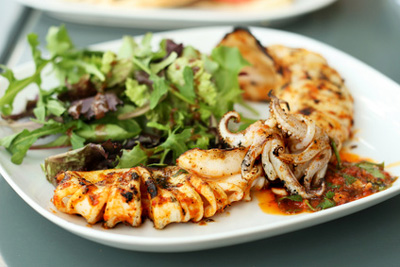 v tejto kapitole predovšetkým rozoberáme prírodné predpoklady, kultúrno-historické a socio-ekonomické predpoklady rozvoja cestovného ruchu
je tu veľa vecí, pre ktoré by človek mal túto oblasť navštíviť a pokochať sa miestnymi tradíciami  
v stravovaní tu prevládajú plody mora
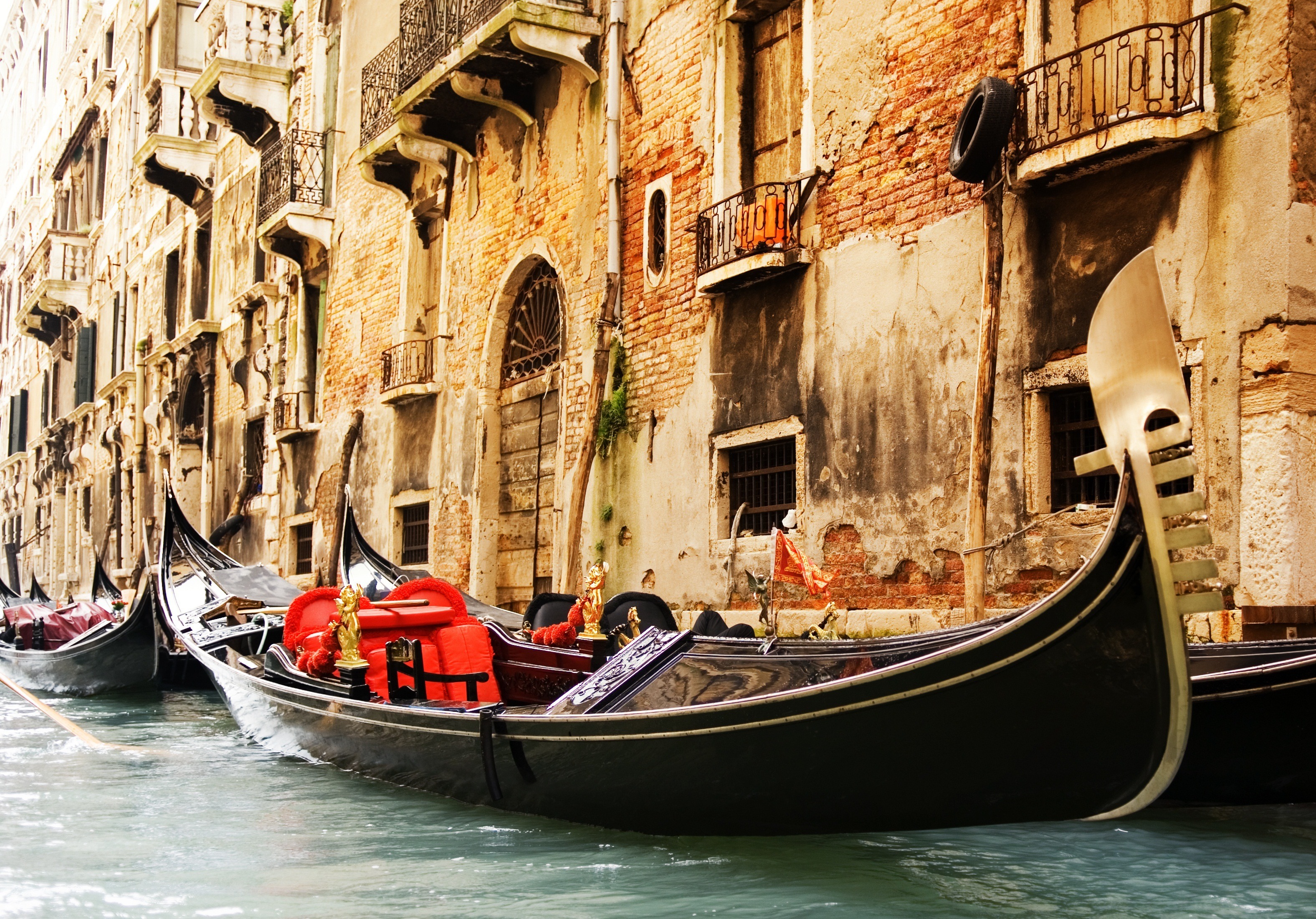 pre turistov tu jednoznačne prevládajú gondoly
z kultúrnych podujatí tu bezpochyby nie je nič lepšie ako užiť si benátsky karneval 
zakúpiť sa tu dajú aj masky rôznych veľkostí a farieb
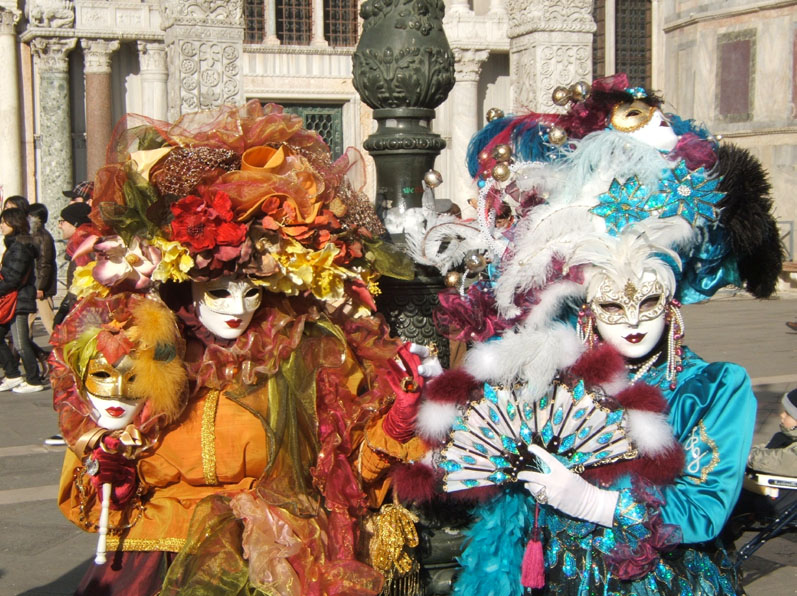 KONKRÉTNE NÁVRHY NA ZATRAKTÍVNENIE DANEJ DESTINÁCIE
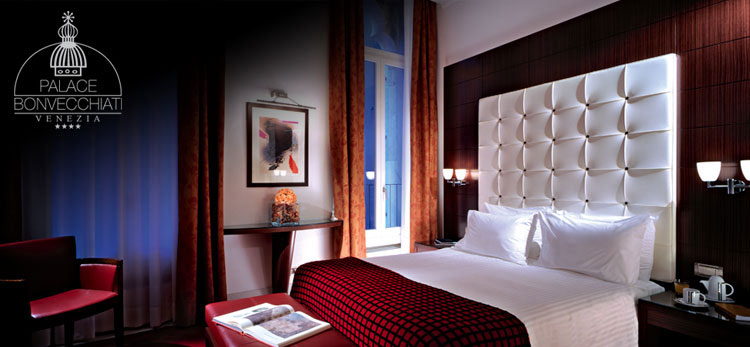 podľa môjho názoru má mesto veľa plusov, no má aj určité mínusy 
ročne toto mesto navštívi približne 4 miliónov turistov
za použitie verejnej toalety zaplatíte 1,50 eura
na hotely a zariadenia pre turistov si však veľmi potrpia
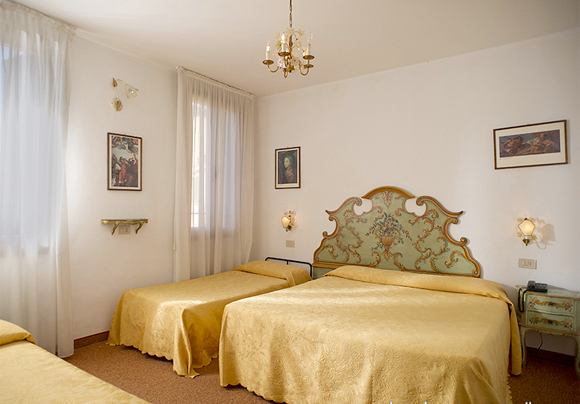 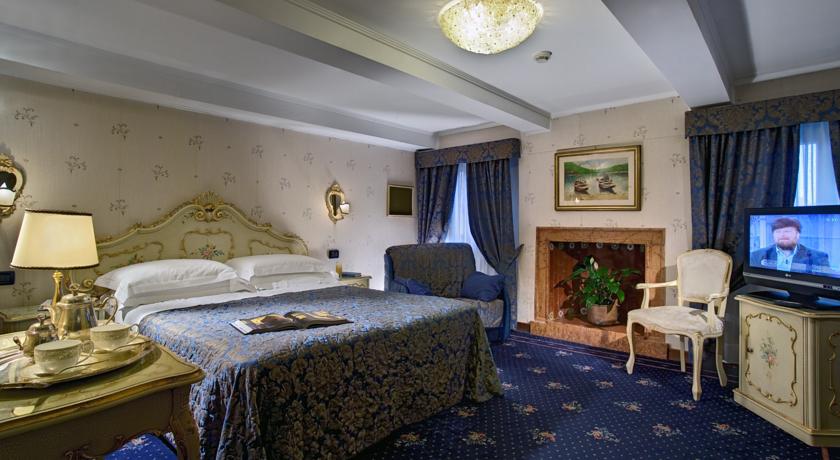 záver
osobne som Benátky navštívila a rada by som odporučila čitateľom mojej práce, aby tiež navštívili toto mesto 
keby mám možnosť, navštívim Benátky opäť
ĎAKUJEM za pozornosť